MESTO IN VAS
OŠ Notranjski odred  Cerknica                                                                                                                                                     Pripravil: Aktiv učiteljic 3. razredov 
                                                                                                                                 marec 2020
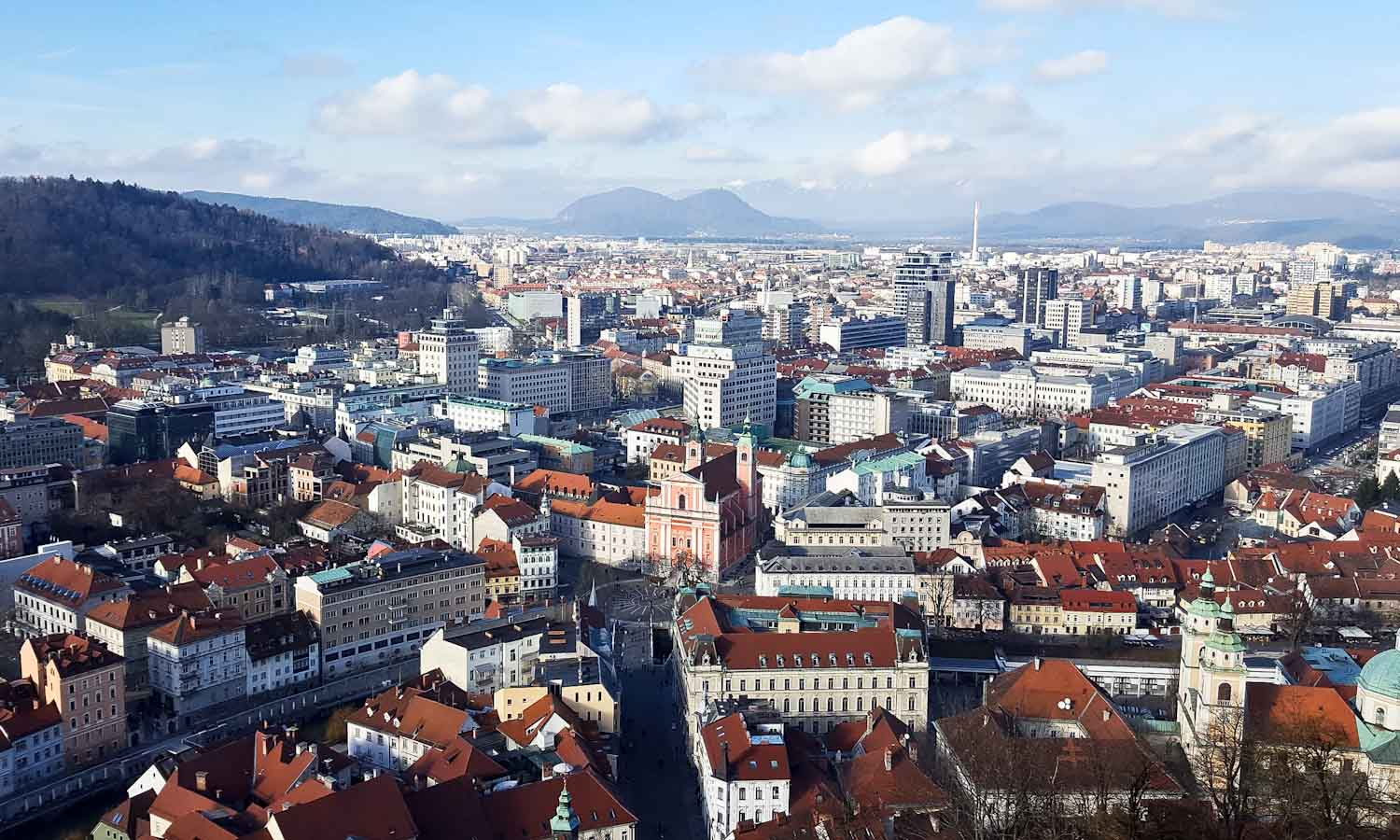 Mesto je gosto naseljeno in pozidano naselje. Prebivalci mest se imenujejo meščani.
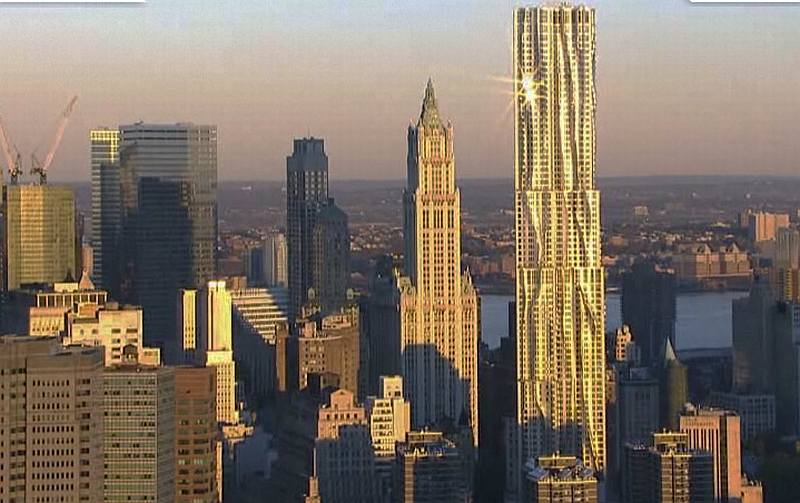 Zaradi pomanjkanja prostora v mestih gradijo zgradbe v višino: stolpnice, nebotičnike in bloke.
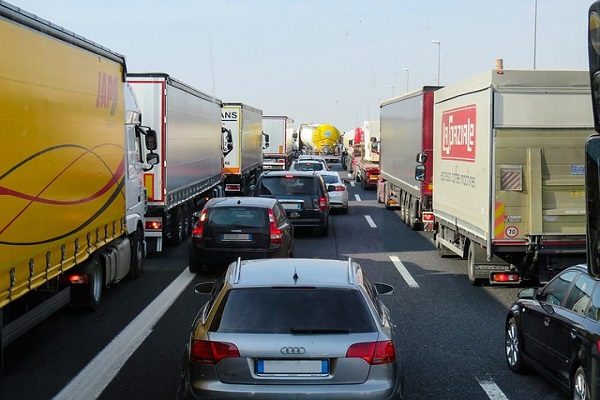 V mestu je gost promet (avtomobili, tovorna vozila, avtobusi…), zato je zrak onesnažen.
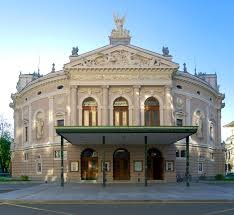 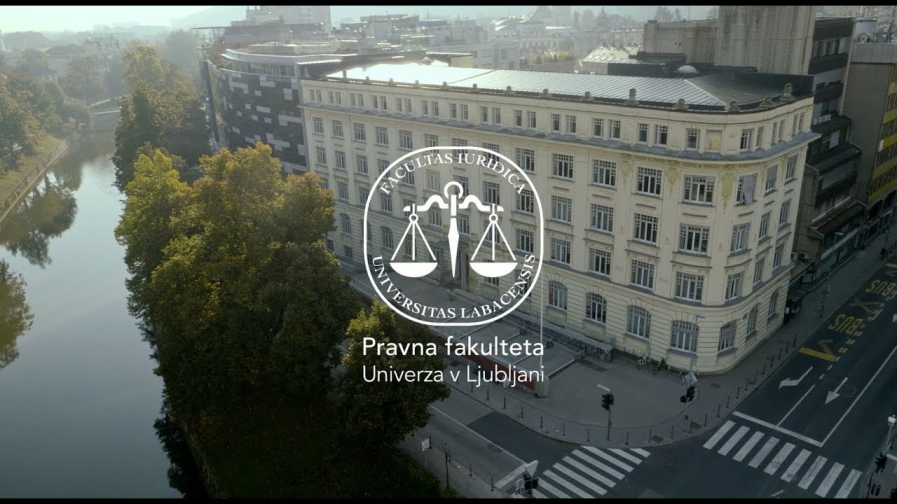 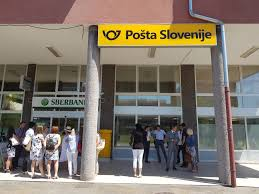 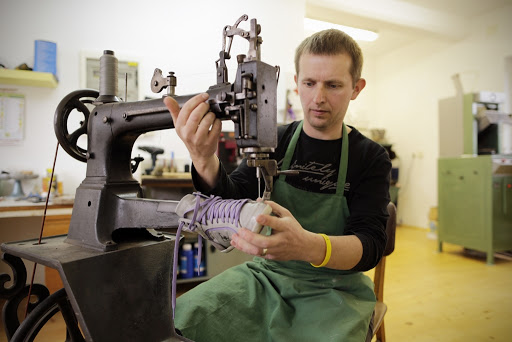 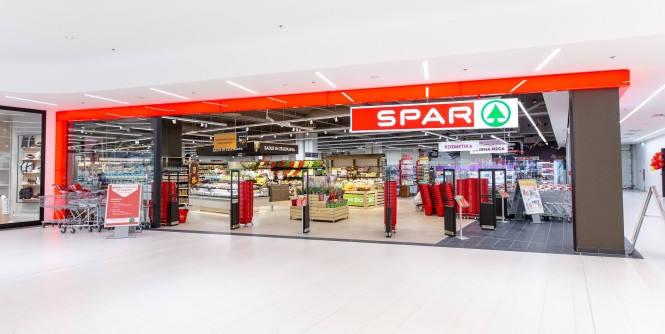 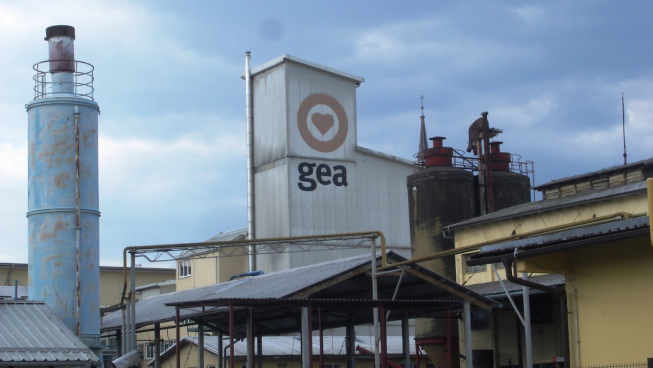 V mestih je veliko ustanov: banke, gledališče, šole, knjižnice, zdravstveni dom, muzeji, pošta… Prebivalci mest so zaposleni v tovarnah, ustanovah, trgovinah, v obrtnih delavnicah in v turizmu.
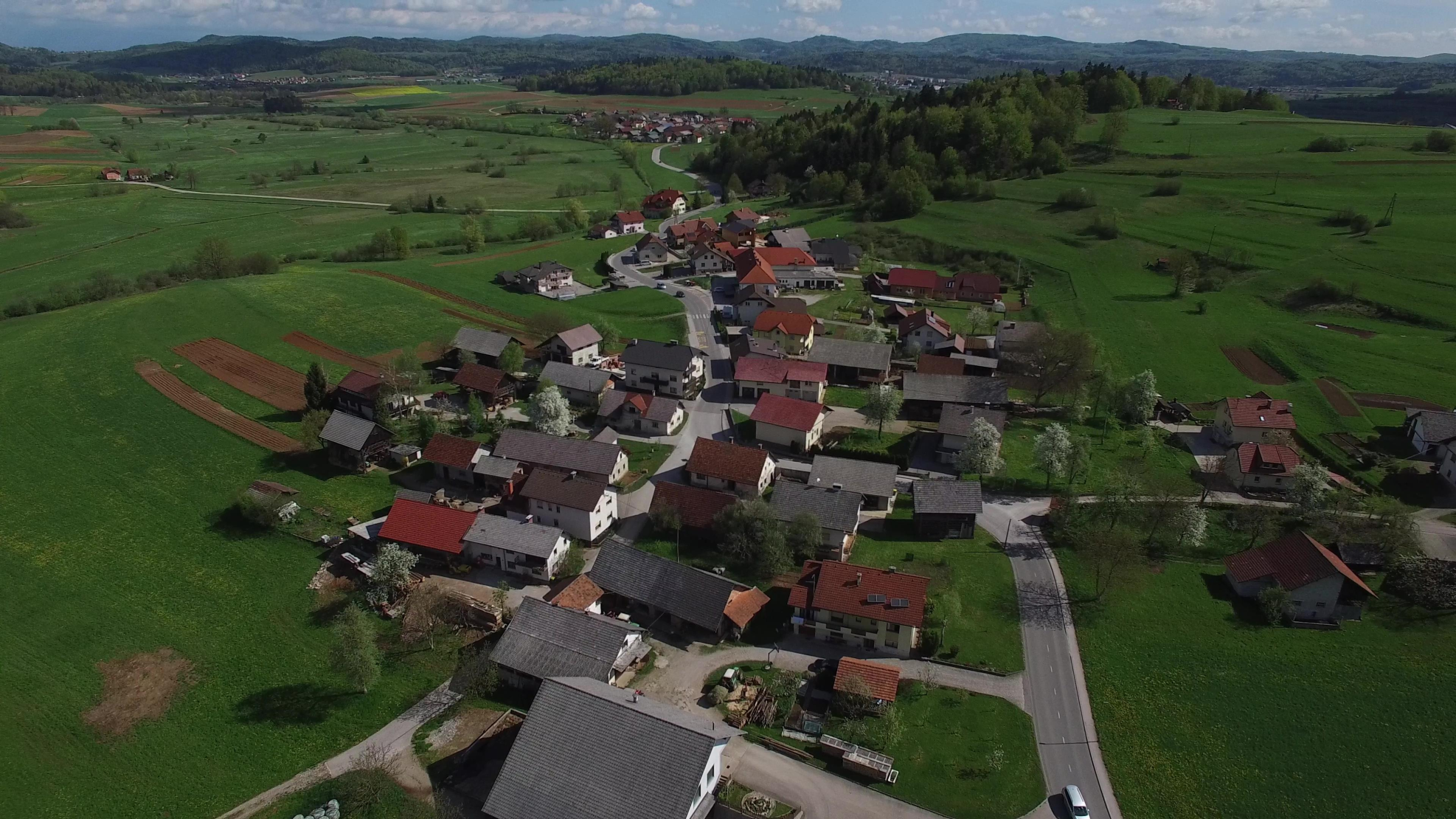 Vas je manjša od mesta in redko naseljena. Njeni prebivalci so vaščani. Promet v vasi je redek .
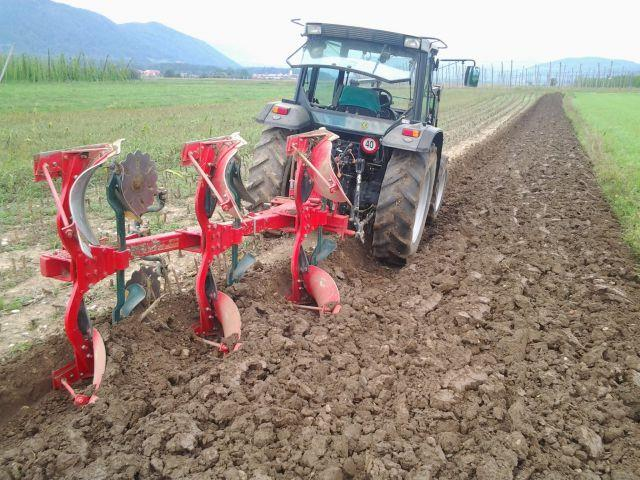 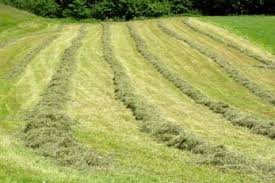 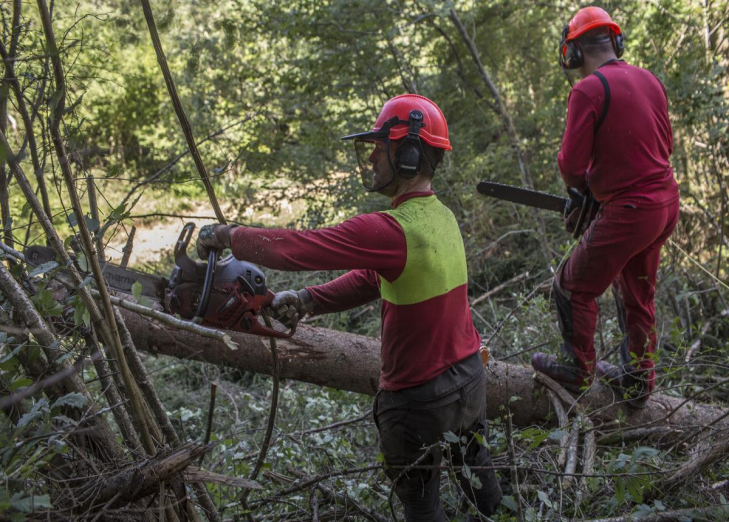 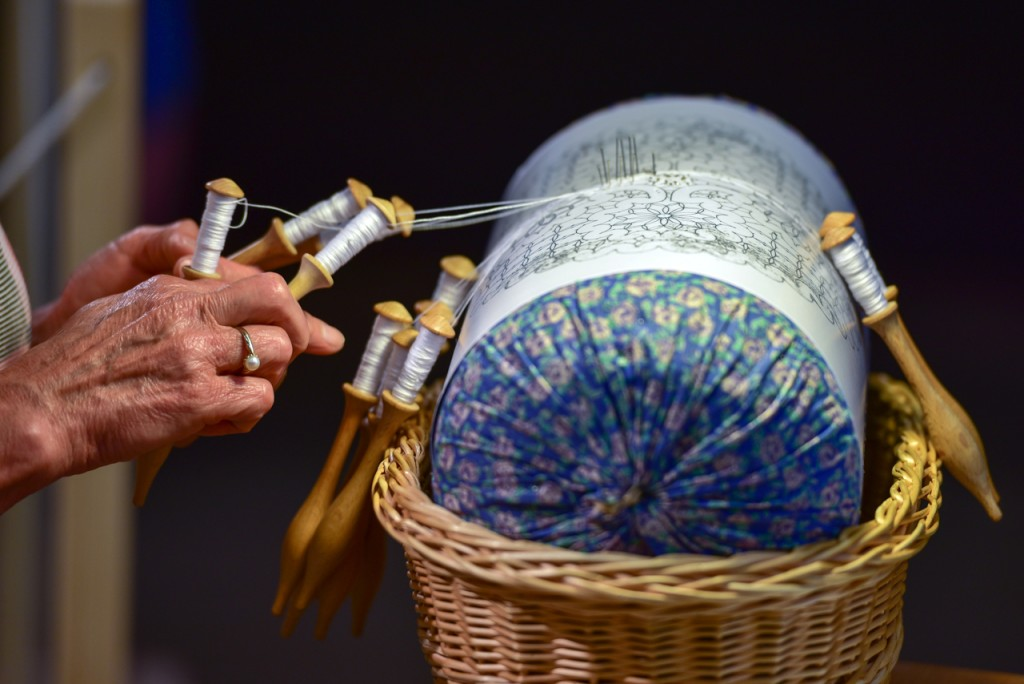 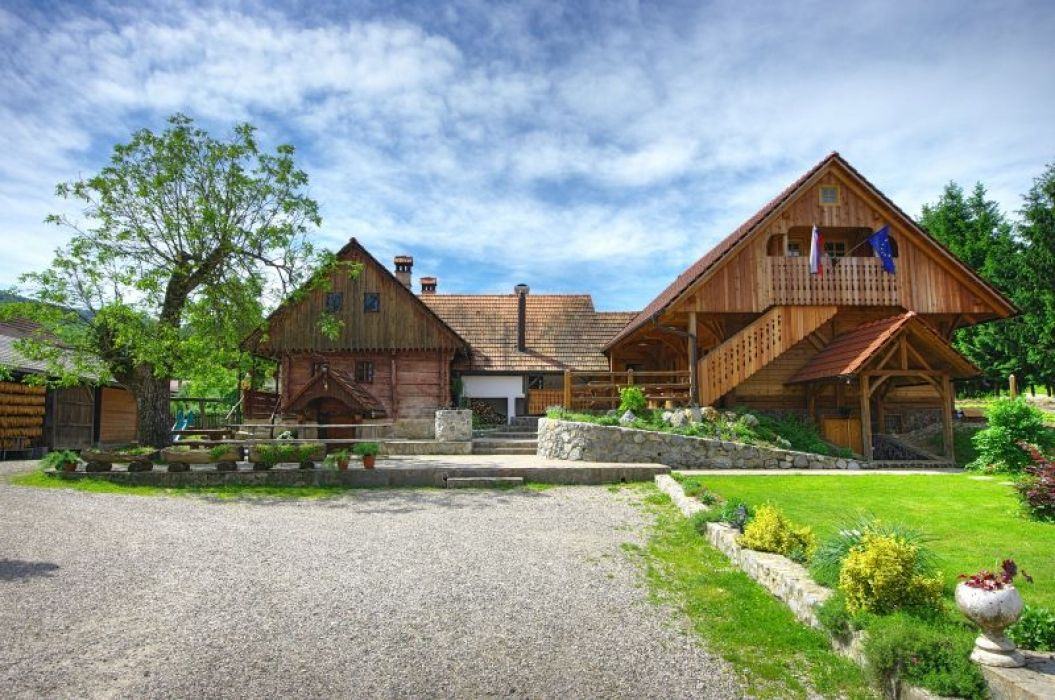 Vaščani se preživljajo s kmetovanjem, gozdarjenjem, domačo obrtjo in s kmečkim turizmom. Nekateri pa so zaposleni v tovarnah.
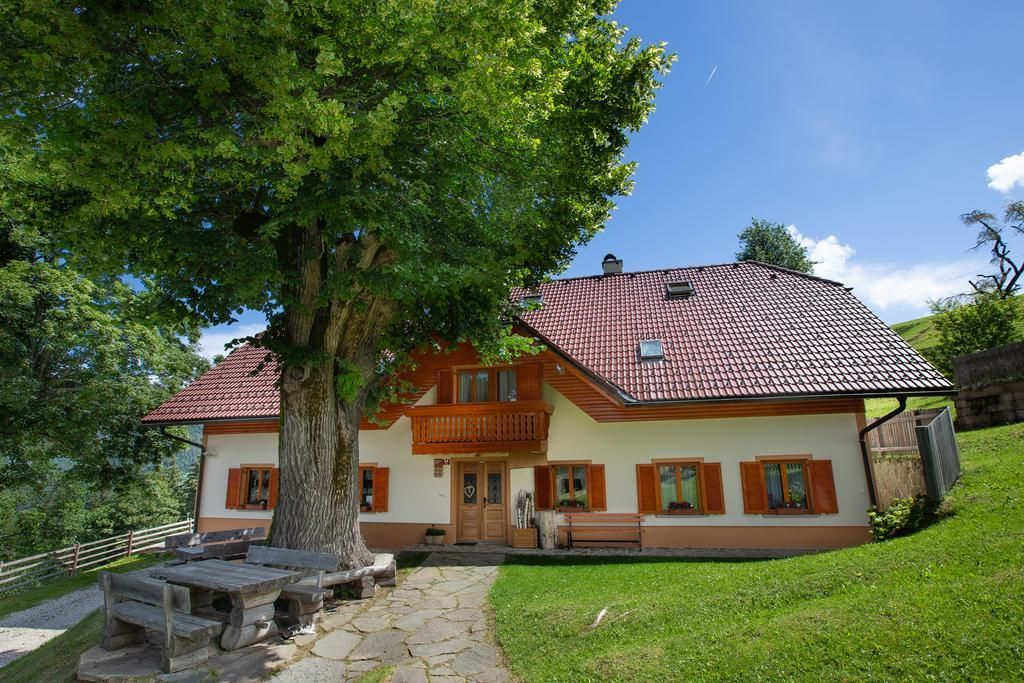 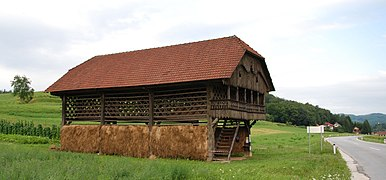 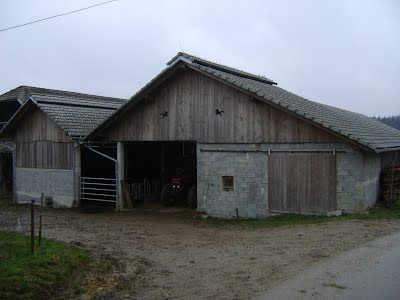 V vasi je manj zgradb kot v mestu. Prevladujejo družinske hiše, hlevi in kozolci.
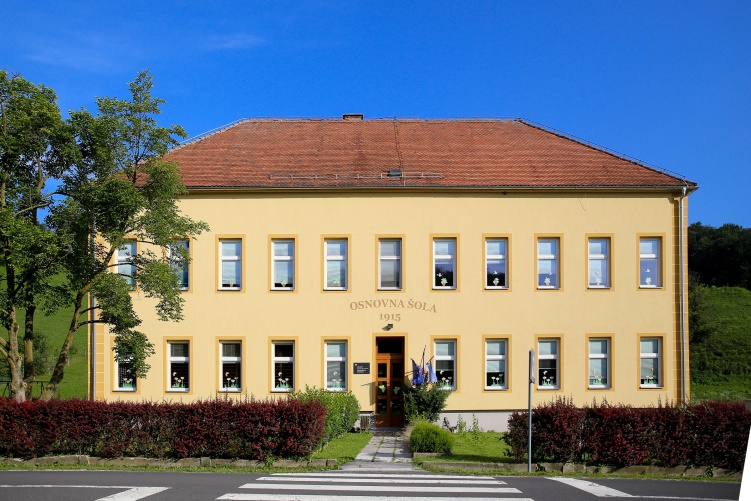 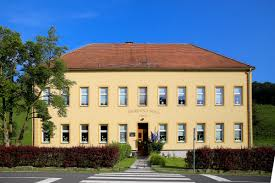 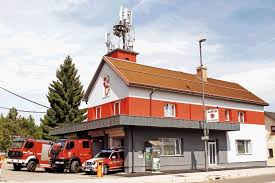 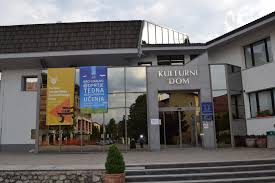 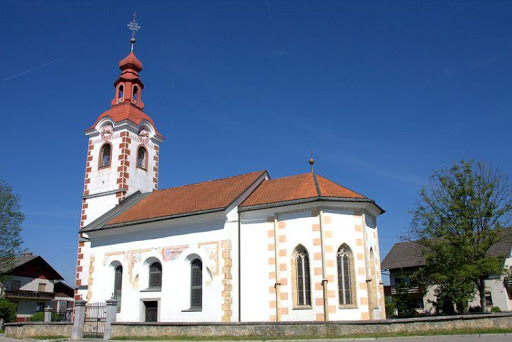 V vasi je malo ustanov. Najpogosteje se v vasi nahaja šola, kulturni dom, gasilski dom in cerkev.
Hvala za pozornost  in  ostanite  zdravi.